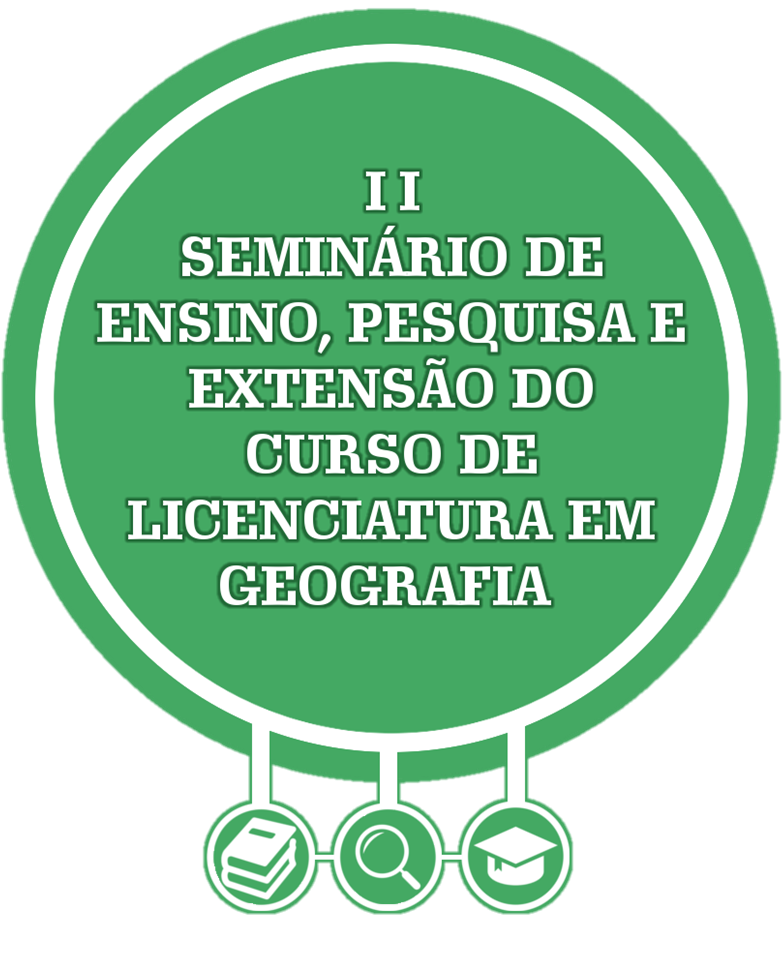 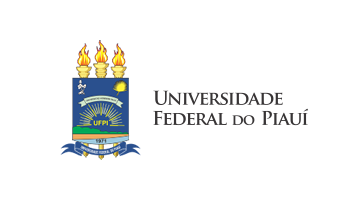 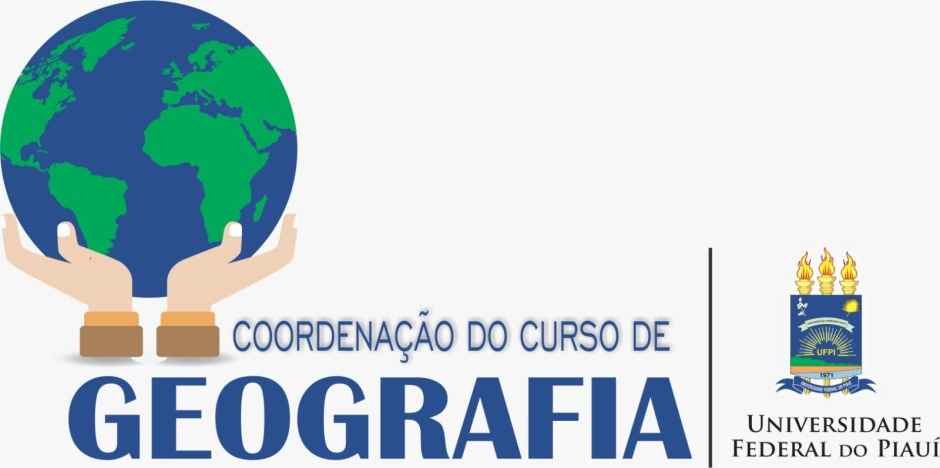 TITULO
Aluno(a):
Orientador(a):
Teresina, 2019
ROTEIRO DE APRESENTAÇÃO
1
INTRODUÇÃO
JUSTIFICATIVA E PROBLEMATIZAÇÃO
2
3
OBJETIVOS
4
METODOLOGIA
5
REFERENCIAL TEÓRICO
6
CRONOGRAMAS
7
REFERÊNCIAS
1
INTRODUÇÃO
XXXXXXXXXXXXXXXXXXXXXXXXXXXXXXXXXXXXXXXXXXXXXXXXXXXXXXX
TEMA
XXXXXXXXXXXXXXXXXXXXXXXXXXXXXXXXXXXXXXXXXXXXXXXXXXXXXXX
DELIMITAÇÃO DO TEMA
XXXXXXXXXXXXXXXXXXXXXXXXXXXXXXXXXXXXXXXXXXXXXXXXXXXXXXX
IMPORTÂNCIA DO TEMA
XXXXXXXXXXXXXXXXXXXXXXXXXXXXXXXXXXXXXXXXXXXXXXXXXXXXXXX
JUSTIFICATIVA
XXXXXXXXXXXXXXXXXXXXXXXXXXXXXXXXXXXXXXXXXXXXXXXXXXXXXXX
XXXXXXXXXXXXXXXXXXXXXXXXXXXXXXXXXXXXXXXXXXXXXXXXXXXXXXX
XXXXXXXXXXXXXXXXXXXXXXXXXXXXXXXXXXXXXXXXXXXXXXXXXXXXXXX
PROBLEMATIZAÇÃO
XXXXXXXXXXXXXXXXXXXXXXXXXXXXXXXXXXXXXXXXXXXXXXXXXXXXXXX
QUESTÃO PROBLEMA
XXXXXXXXXXXXXXXXXXXXXXXXXXXXXXXXXXXXXXXXXXXXXXXXXXXXXXX
HIPÓTESES DE TRABALHO
XXXXXXXXXXXXXXXXXXXXXXXXXXXXXXXXXXXXXXXXXXXXXXXXXXXXXXX
OBJETIVO GERAL
XXXXXXXXXXXXXXXXXXXXXXXXXXXXXXXXXXXXXXXXXXXXXXXXXXXXXXX
a)XXXXXXXXXXXXXXXXXXXXXXXXXXXXXXXXXXXXXXXXXXXXXXXX
OBJETIVOS ESPECÍFICOS
b)XXXXXXXXXXXXXXXXXXXXXXXXXXXXXXXXXXXXXXXXXXXXXXXXXXXXXXX
c)XXXXXXXXXXXXXXXXXXXXXXXXXXXXXXXXXXXXXXXXXXXXXXXXXXXXXXX
METODOLOGIA
Pesquisa
documental
Pesquisa de
campo
Pesquisa bibliográfica
METODOLOGIA
Pesquisa documental
Pesquisa bibliográfica
Livros;
Artigos científicos
Períodicos
Monografias
Dissertassões
Teses
Sites especializados
Pesquisa de campo
Pesquisa bibliográfica
METODOLO-GIA
Pesquisa
documental
Pesquisa documental
INSTITUIÇÃO 1
INSTITUIÇÃO 2
INSTITUIÇÃO 3
Pesquisa bibliográfica
Pesquisa de campo
METODOLOGIA
Pesquisa de campo
Pesquisa documental
Questionários
Entrevistas
Registro fotográfico
Pesquisa de campo
Pesquisa bibliográfica
METODOLOGIA
CRONOGRAMA
REFERENCIAL TEÓRICO
Autor  (ano
Autor  (ano)
Autor  (ano)
Autor  (ano
REFERENCIAL TEÓRICO
CARACTERIZAÇÃO XXXXX
Mapa 1 – Localização geográfica de Teresina
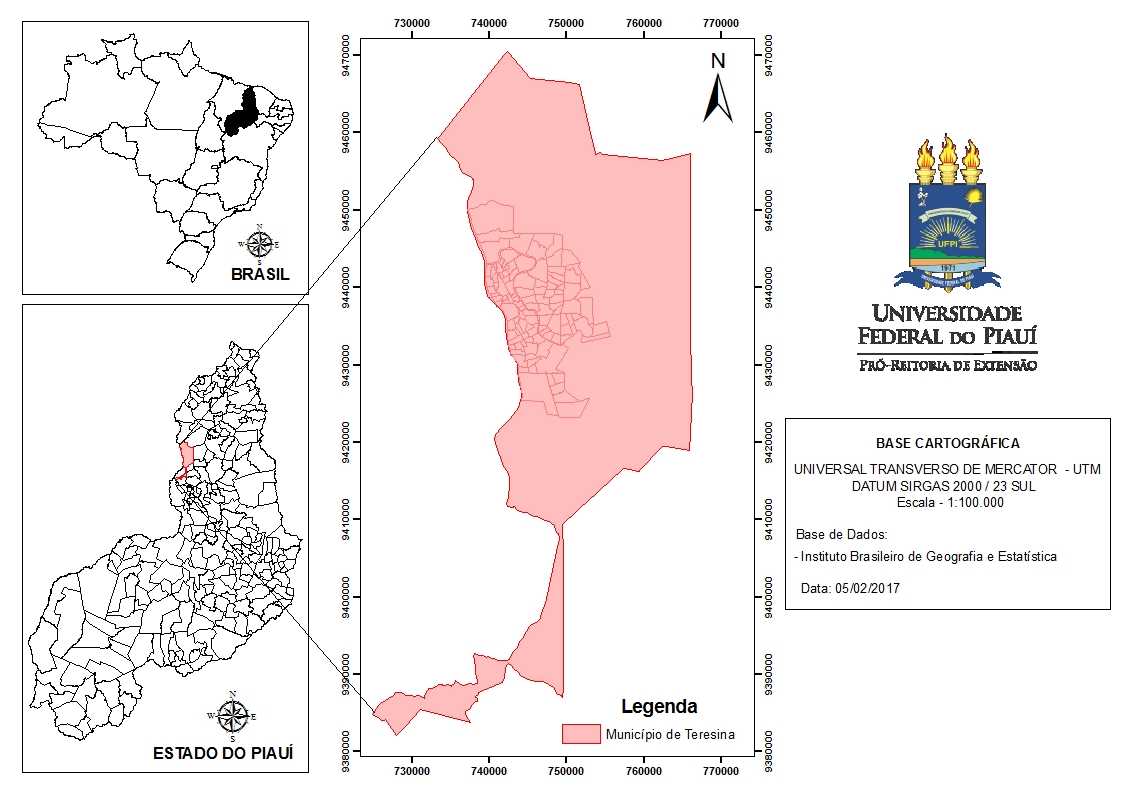 Fonte: IBGE (2010); Organização: Erika Maria da Silva Sousa (2017); Karoline Veloso Ribeiro. (2017).
4
CARACTERIZAÇÃO XXXXX
Mapa 2 – Localização da zona Sudeste e dos bairros Itararé e Parque Ideal.
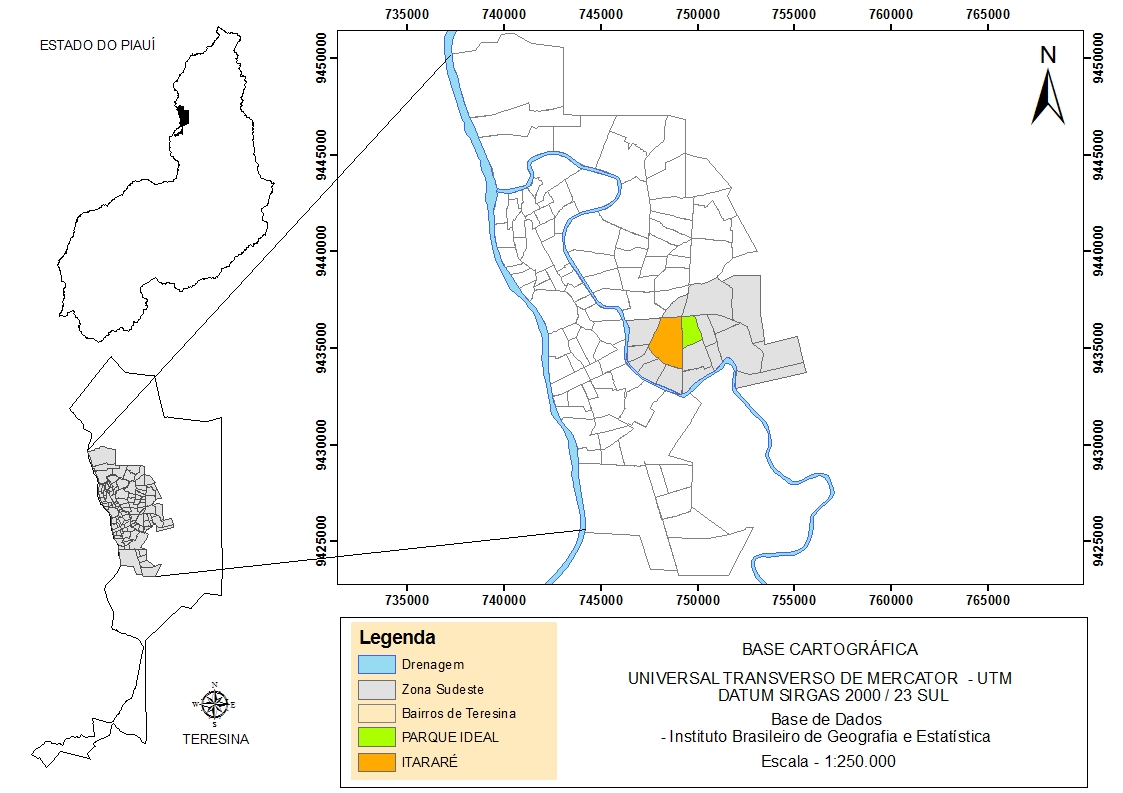 Fonte: IBGE (2010); Organização: Erika Maria da Silva Sousa (2017); Karoline Veloso Ribeiro. (2017).
Gráfico 1 – ???????????????
0,0
0,0%
0,0
Legenda
xxxxxxxxxx
xxxxxxxxxxxxx
xxxxxxxxxxxxxx
xxxxxxxxxxxxxx
0,0
Fonte: ???? (ano).
Figura 2 – Fotografias de estabelecimentos públicos presentes na Avenida José Francisco de Almeida Neto.
A
B
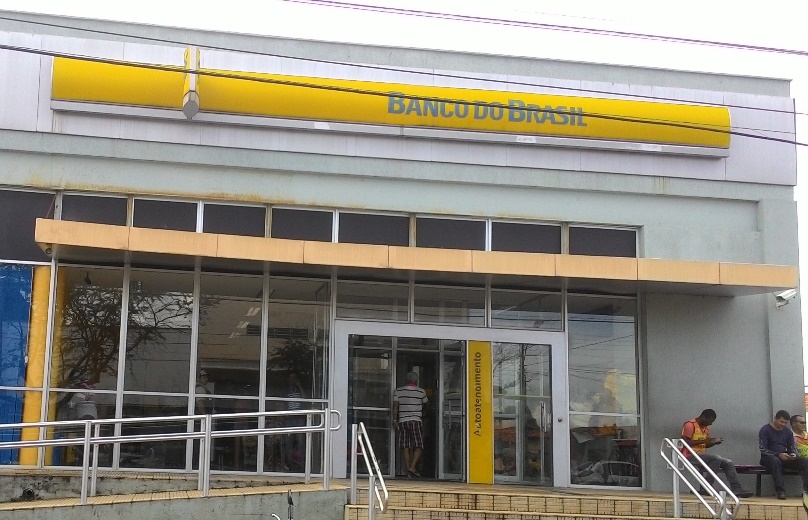 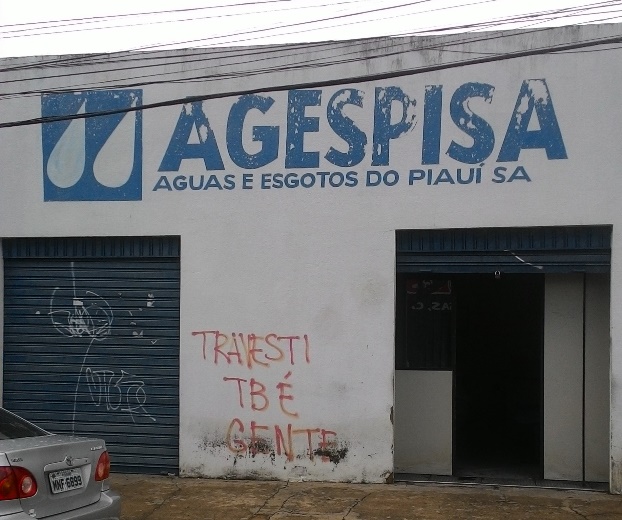 A: Agência do Banco do Brasil presente na Avenida; B: Posto de atendimento da AGESPISA.
Fonte: Sousa (2017).
Tabela 3 – Principais atividades do setor de serviços pesquisados na Avenida José Francisco de Almeida Neto.
Fonte: Pesquisa direta (2017).
Mapa 3 – Localização dos principais estabelecimentos do setor de serviços presentes na Avenida José Francisco de Almeida Neto.
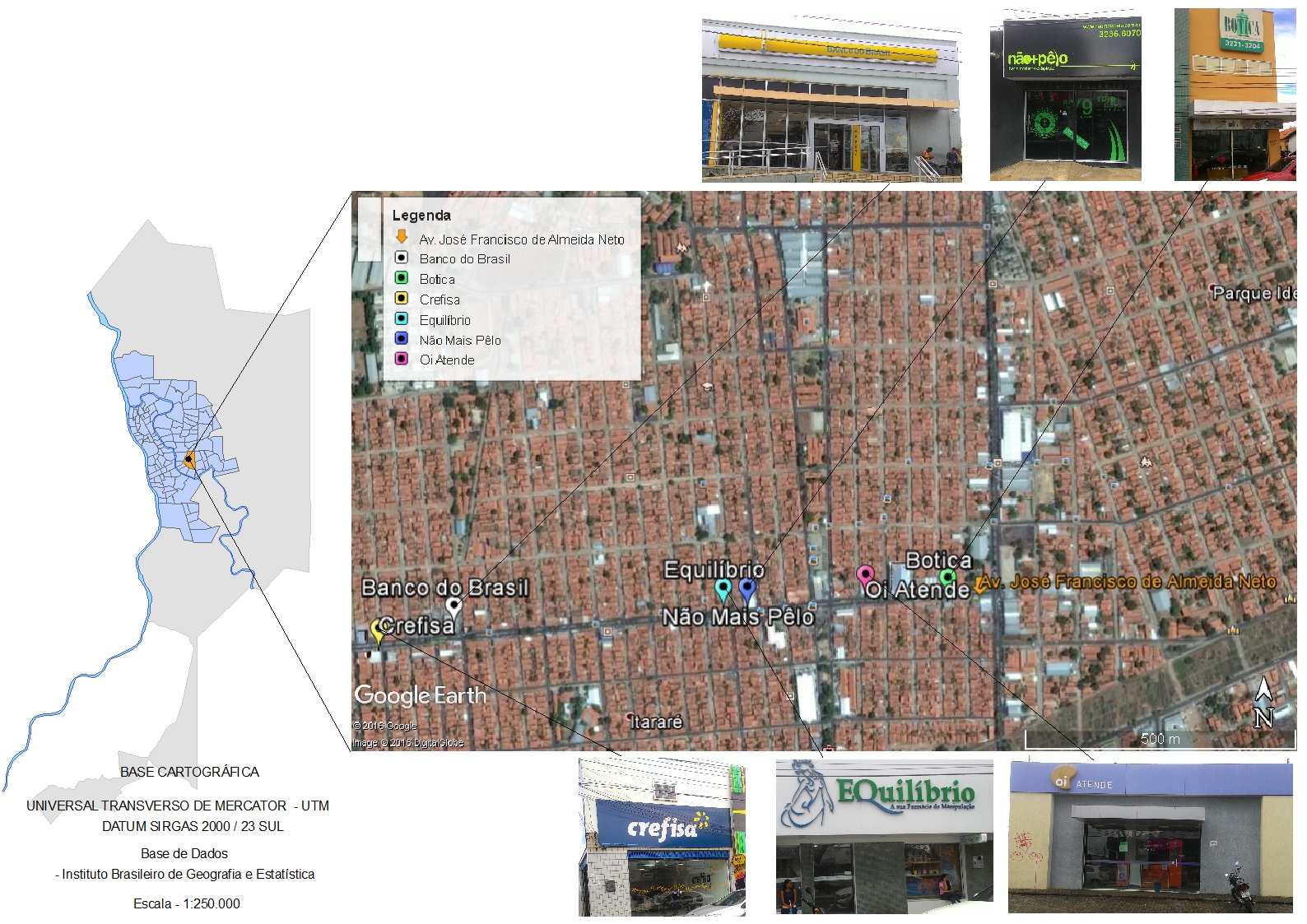 Fonte: IBGE (2010); Google Earth (2017); Organização: Erika Maria da Silva Sousa (2017); Karoline Veloso Ribeiro. (2017).
CRONOGRAMA
REFERÊNCIAS
xxxxxxxxxxxxxxxxxxxxxxxxxxxxxxxxxxxxxxxxxxxxxxxxxxx
OBRIGADA